Masaryk University IT services
Břetislav (Bruce) Regner
regner@ics.muni.cz
Institute of Computer Science
Service hierarchy
CESNET (Czech Education and Scientific Network), CR
Institute of Computer Science, MU/Brno
IT departments, faculties 
Emploees (lab technicians, PhD students…) at  departmens
CESNET
Assotiation of Czech Universities and the Czech Academy of Sciences
National (academic) IT services
Networking
Computing&storage
Collaboration/communication support 
Security (CSIRT)
Identity and digital certificates
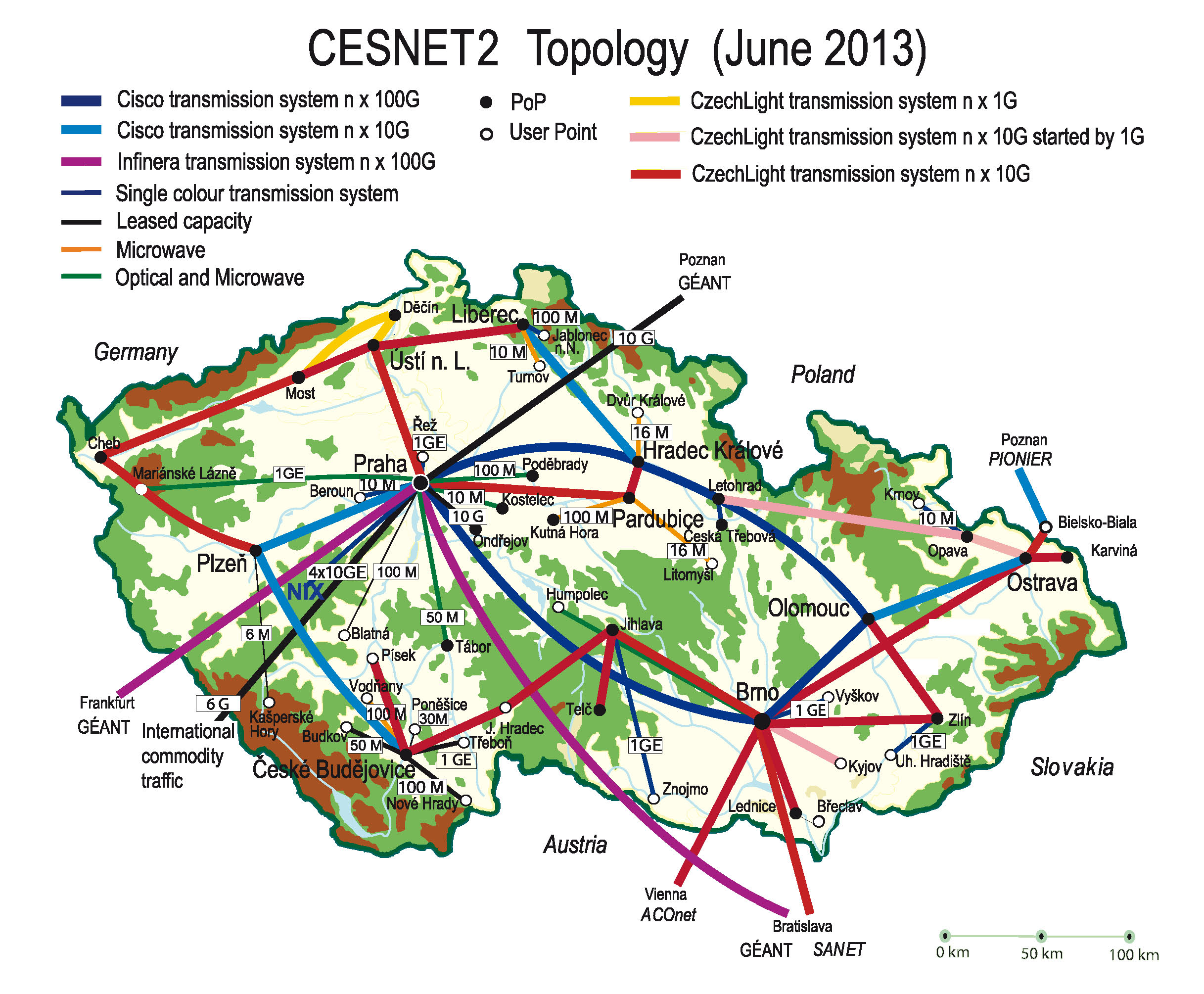 Storage & Computing
16 PB storage (including tapes)
Coordinator of MetaCentrum (NGI, part of EGI)
National e-infrastructure coordination (IT support for R&D)
Collaboration support
Video - and webconferencing
National (academic) installation of Adobe Connect (MUST,  Friday Afternoon)

IP telephony (free telephony within CESNET, IP connection abroad)
Identity and certificates
eduID.cz federation (Shibboleth)
TERENA certificates (personal and server)
Institute of Computer Sciences
IT Service provider for MU (and Brno)
Central MU facilities
Close cooperation with CESNET
Common projects
Faculties
IT departments
Local IT support (installations, repairs)
Local mail/webservers, local networks,  …
Technicians at Departments
Lowest-level IT Support or Specialized Services
Identity management
UČO
Primary and Secondary Password
Identity Cards
Information systems
MU Intranet (INET) (MUST, Thursday Morning)
Developed by ICS
Economics, accounting
HR, personal data
Project management
Financial control
…
Information systems
MU Information System (IS MU) (MUST, Thursday Afternoon)
developed by FI
Study administration (enrollment, exams, e-learning, timetables)
Discussion forums, e-votes, document server
… and much more
Libraries
(MUST,  Wednesday Afternoon)
Support for library services (ALEPH system)
Information resources – e-magazines, scientific publications (Wiley, Springer, Elsevier…)
Networking
Brno’s Academic Computer Network (BAPS) – 150 km of optical cables
10 Gbps Core Network
Customers: Courts, Schools, T-Mobile
WiFi AP – Eduroam and MUNI (captive portal)
VPN
MU network management and monitoring
Telephony – internal phone system
free calls within the MU (and other Universities in CR and Slovakia over CESNET)
Cheap calls abroad (VoIP to peers, over CESNET )
Currently preparing new Phone System (?? Including Instant Messaging,  Videocalls)
Data Storage
“standard” – small (20 GB/emploee), fast, reliable
Samba, SCP
Every Emploee
Students/Partners on Demand
Self-Service, Web Interface
“middle” – 100s of GB – best effort
BIG – 10s to 100s of TBs (CERIT SC in cooperation with CESNET) (MUST, Wednesday Morning)
(Super)computing
CERIT SC (MUST, Wednesday Morning)
project/national storage and computing center, part of national e-infrastructure
3,5 PB storage (incl. Tapes)
3500 processor cores
Scheduling, job planning, resource allocation
Hosting and Virtualization
Webhosting (CMS Umbraco) (MUST, Thursday Morning)
Linux hosting (Linux Account, OpenVZ containers)
VMWare virtualization system (100 cores)
Virtual machines on CERIT “cloud” – Open Nebula over KVM/Xen/VMWare)
Audio/Video
(MUST, Friday Afternoon)
Lecture recording support, transcoding, publishing
Videoconferencing (Adobe Connect, Tandberg/Polycom)
UltraGrid – support for Ultra-High Definition low-latency video – up to 4k, algorithm development
Central Computer Management
(MUST, Tuesday Afternoon)
Deployment – OPSI system
Management - Active Directory
Software
Campus-wide licences
Servant Salamander
Statistica, SPSS, SAS
ArcGIS
ASPI (juridicial SW)
Matlab 5
Software
Concurrent licences
Maple
Matlab
MS Software - MS Select
Adobe - Adobe contract (Creative Cloud coming soon)
Antivir – NOD/AVG
Computer rooms
(MUST, Tuesday Afternoon)
About 1000 computers accessible for students
University computer centre – 130 computers available 24/7 at Komenskeho square
Printing/scanning
IT Security
(MUST, Friday Afternoon)
Network Traffic Monitoring
Incident Handling
Research, Cooperation with Industry
Cooperation with National Security Authority and Police
Others
Large-format prints (up to A0)
Identity cards printing
ICS structure
Divisions:
Communication infrastructure
Computational and Storage infrastructure
Information Systems
User Support
Q&A?
Jméno Příjmení
jmeno@ics.muni.cz
http://www.ics.muni.cz/~jmeno